КОНСПЕКТ УРОКА ПО ФИЗИЧЕСКОЙ КУЛЬТУРЕ  ДЛЯ УЧАЩИХСЯ  10– Х  КЛАССОВ
«Развитие силы интервальным методом тренировки».
Выполнила: учитель физической культуры ГБОУ школы № 320
Третьякова Е.Н.
Основные  задачи:
1. Научить учащихся интервальному методу тренировки для развития силы.
2. Способствовать развитию специальной и скоростно-силовой выносливости применяя интервальный метод.
3. Содействовать развитию дисциплинированности, интереса к занятиям физическими упражнениями.
4. Содействовать усвоению учащимися знаний о технике интервального метода для развития силы.
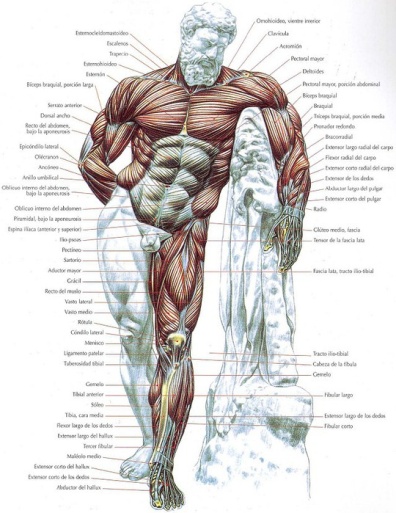 ТЕХНОЛОГИИ:
1. Развивающего обучения 
2.Обучения в сотрудничестве 
3. Здоровьесберегающие.

Место проведения:
Спортивный зал ГБОУ школы № 320

Время проведения: 12часов05минут

Инвентарь и оборудование: 
Гимнастические скамейки – 4 шт, маты – 2 шт, набивные мячи 5 кг –  2 шт, гантели – 4шт по 2 кг, блины – 4 шт по 10 кг   и 4 шт по 5 кг, скакалки – 4 шт.
Вводно-подготовительная часть урока
Обеспечить  начальную организацию и психологическую готовность  учащихся к уроку.
Создать целевую установку на достижение конкретных результатов предстоящей в уроке деятельности.
Содействовать общему разогреванию и постепенному втягиванию организма и работу (упр. 3, 4, 5,6) 
Содействовать развитию  внимания и быстроты реакции на  звуковой сигнал.
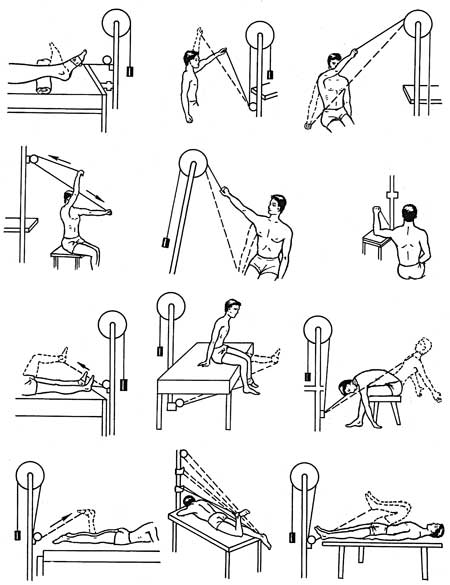 Основная часть
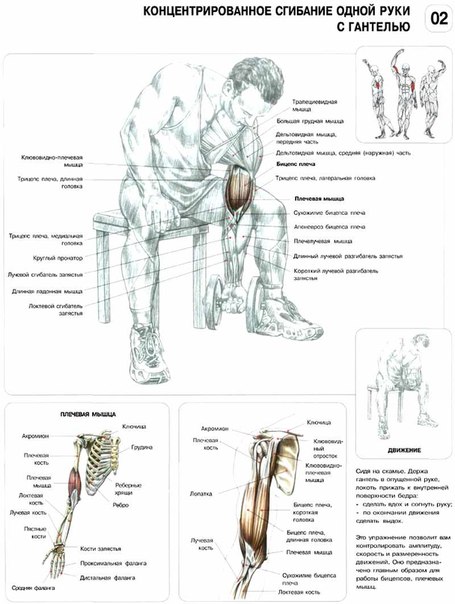 Основная часть
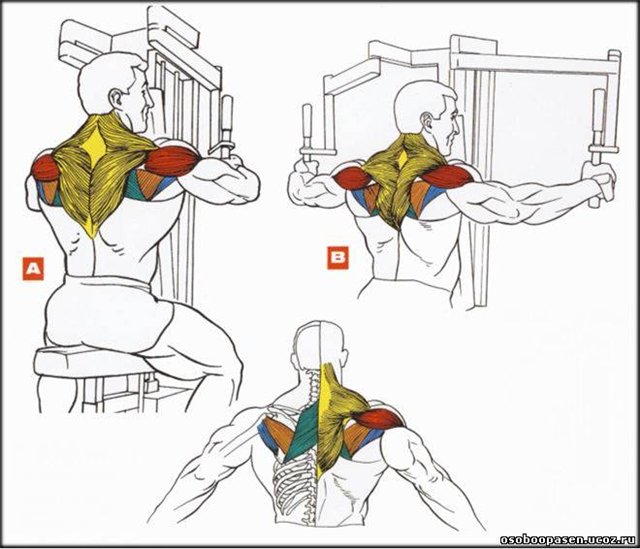 Основная часть
Основная часть
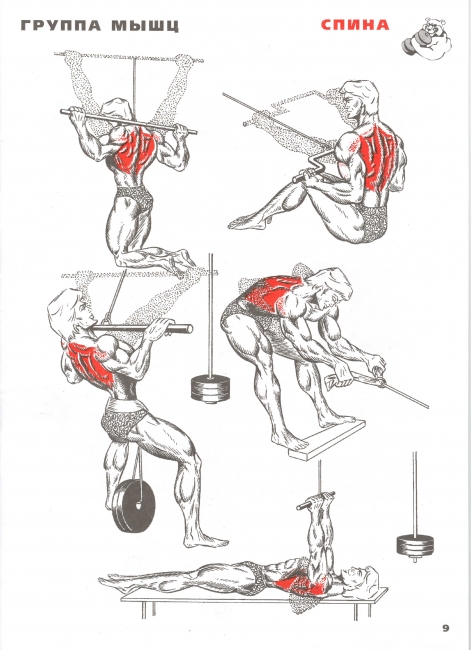 Заключительная часть
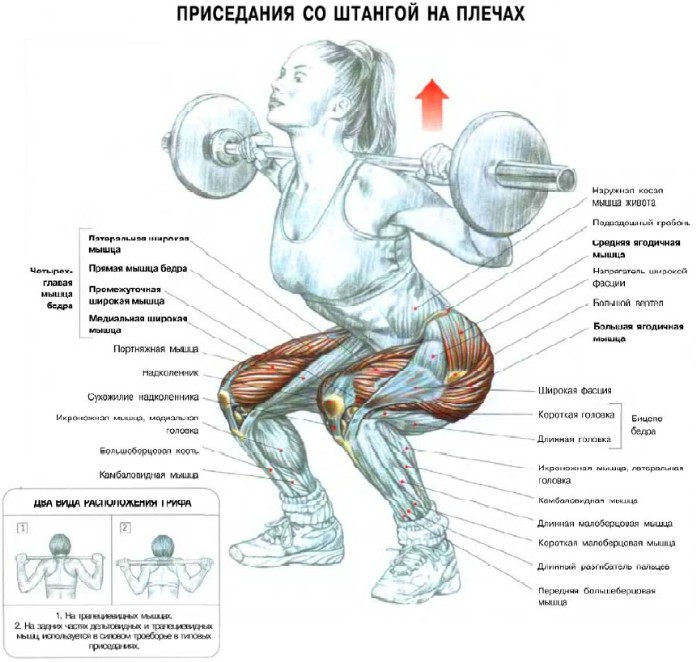 Заключительная часть